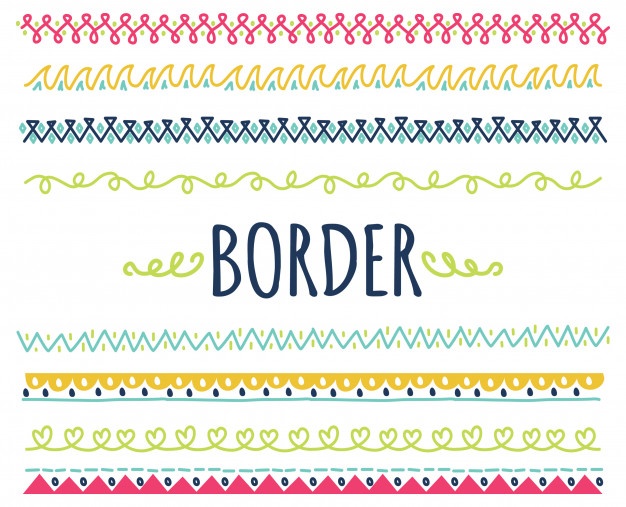 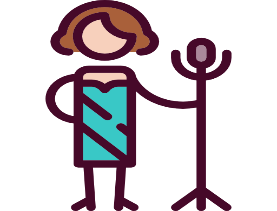 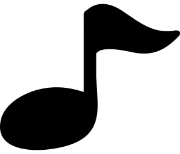 DIPLOMA DE ESFUERZO
PARA
CAROLINA SOLIS
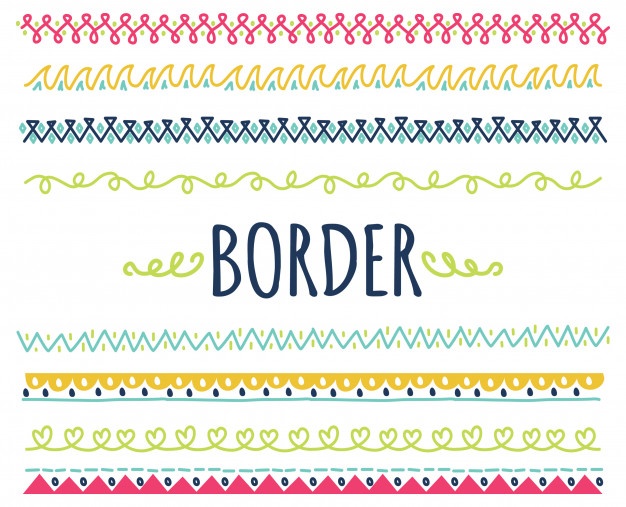 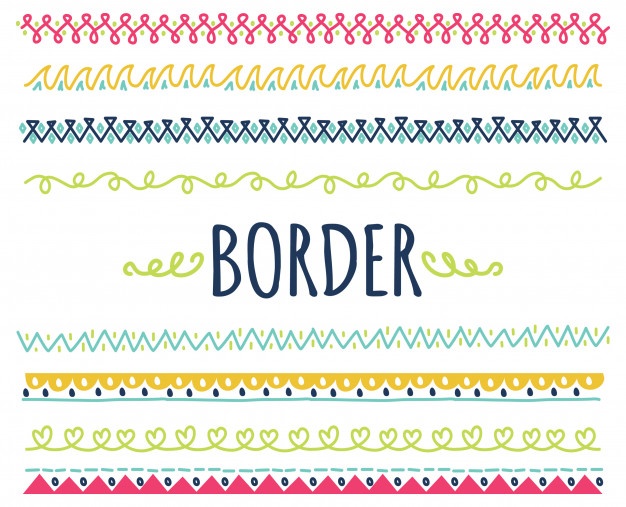 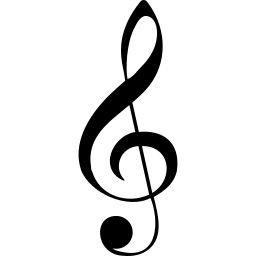 COLEGIO NTRA SRA DE LAS MERCEDES
LA SEÑO DE MÚSICA
              FLORI
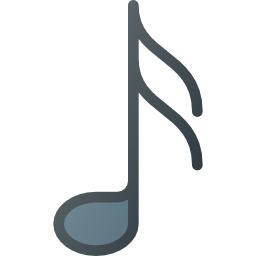 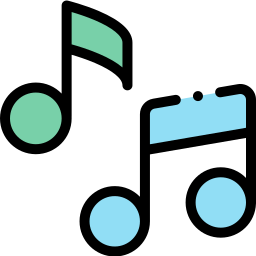 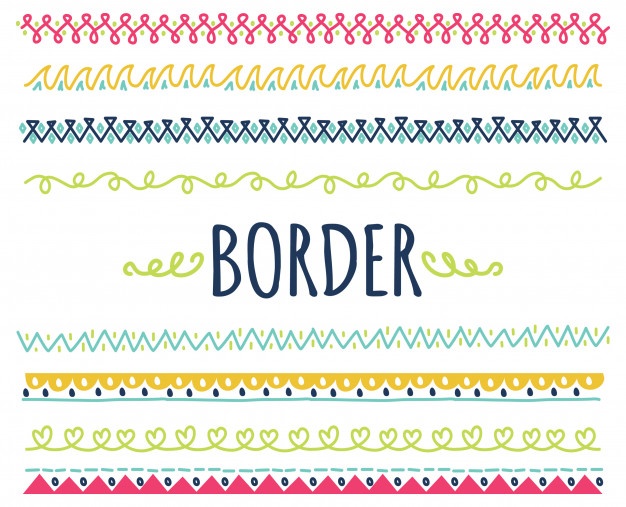 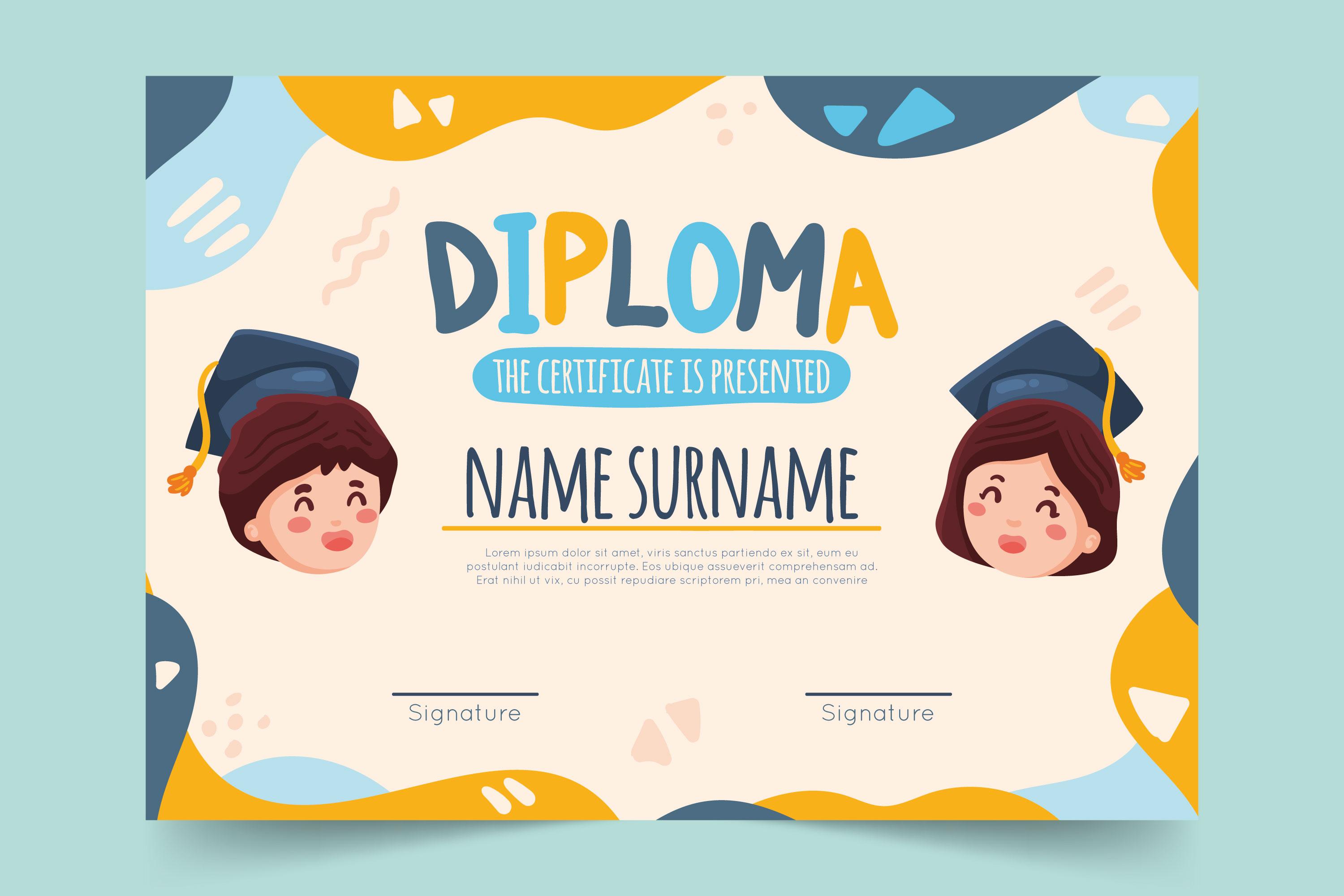 PARA LOS MEJORES DEL AÑO
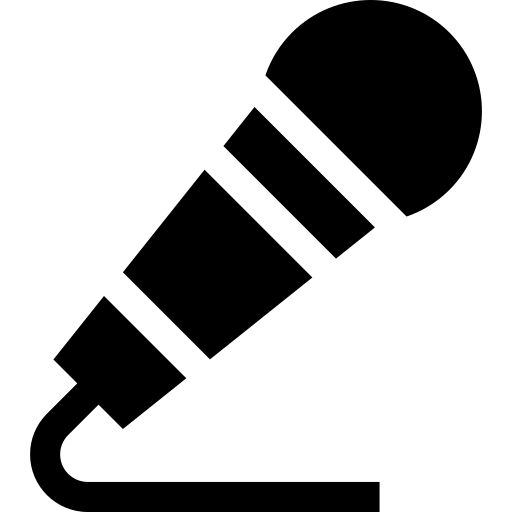 DIPLOMA  AL MEJOR BAILARIN/A
A   CAROLINA SOLIS
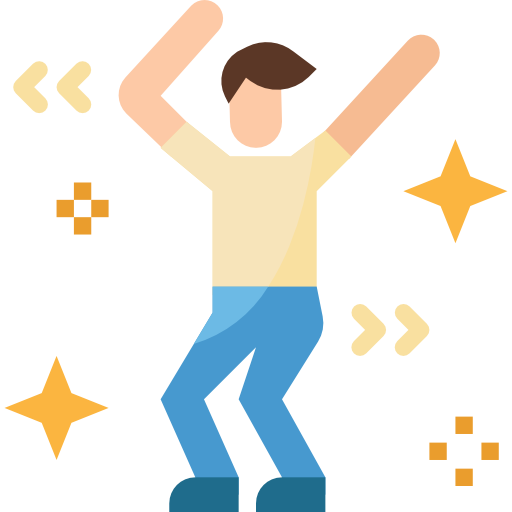 SEÑO DE MÚSICA
CEIP NTRA SRA DE FÁTIMA
CURSO 2020